暑假作業說明
育德國小107學年度
暑假作業
通知
仔細閱讀。
開學前，請利用表格確認物品帶齊，作業完成。
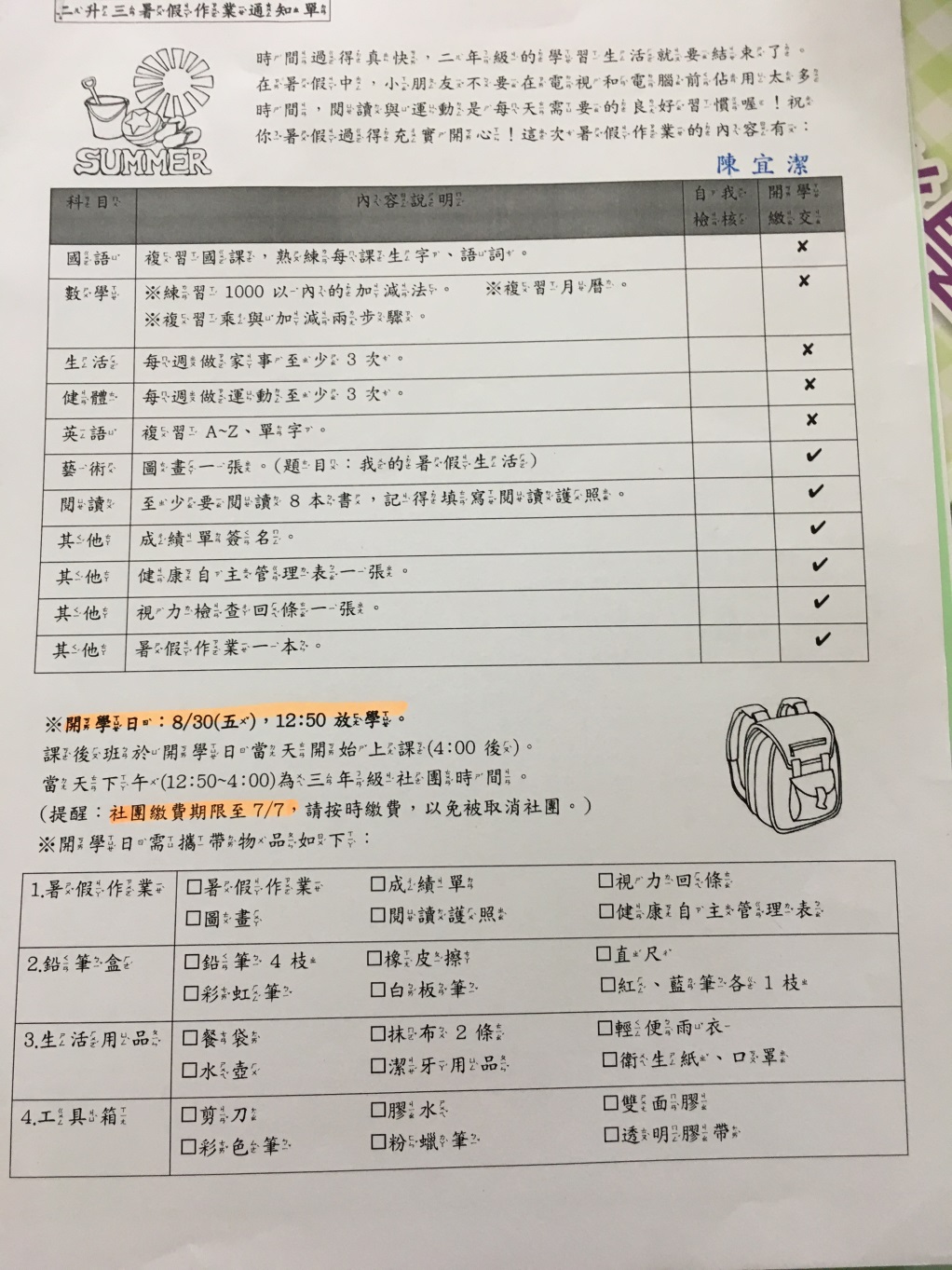 成績單
請家長簽名
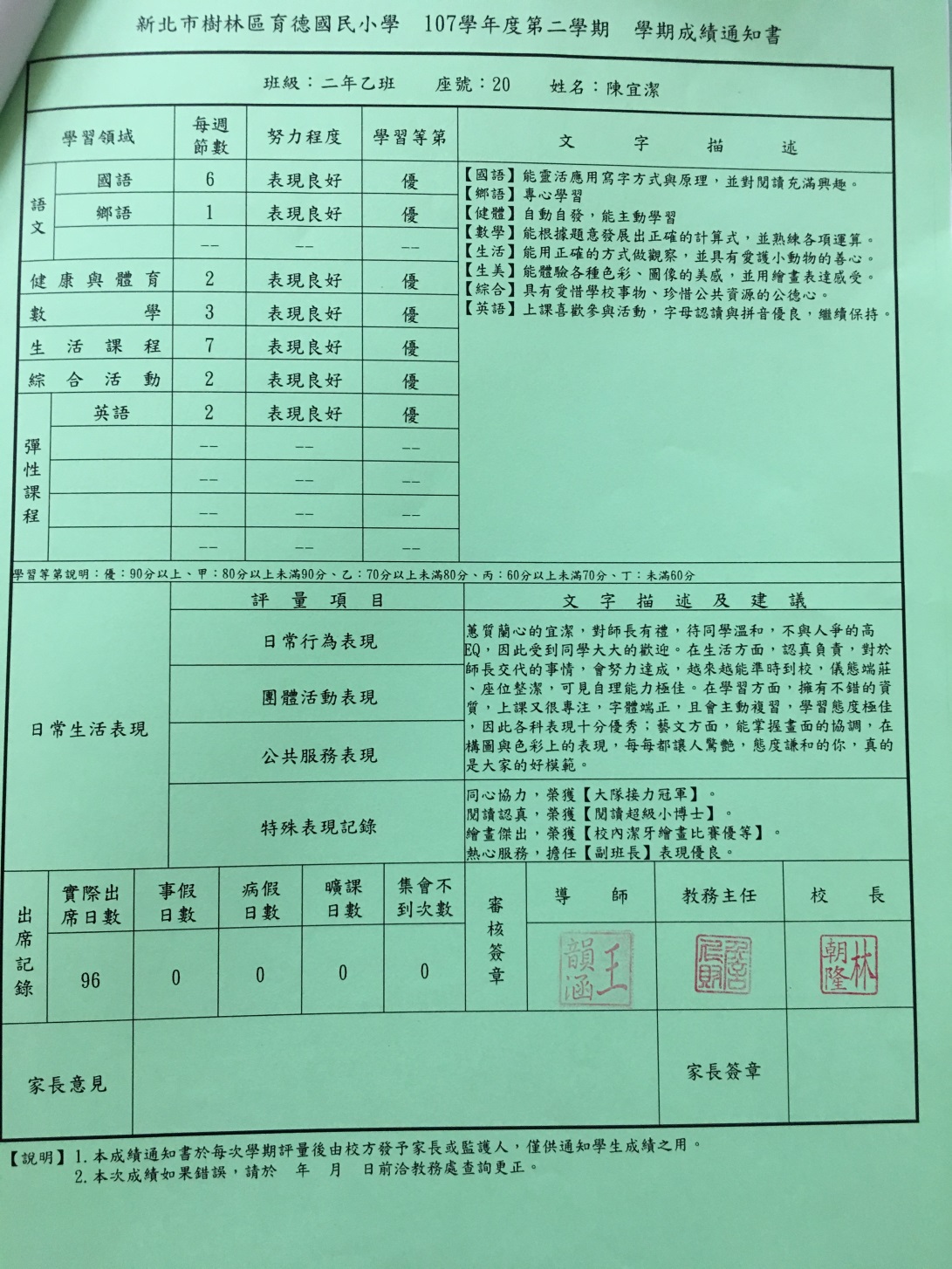 護眼筆記
請利用時間看眼科。
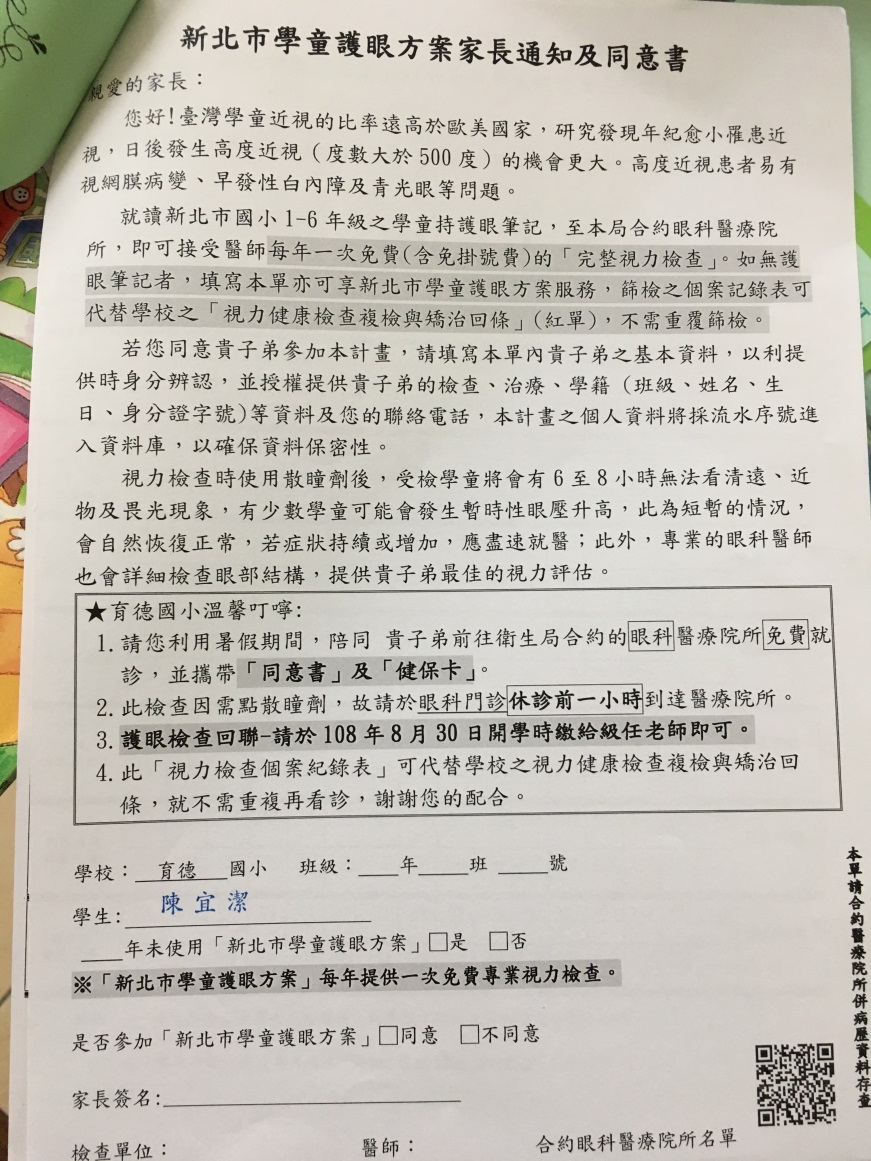 健康自主管理表
請每日檢核。
完成可參加抽獎。
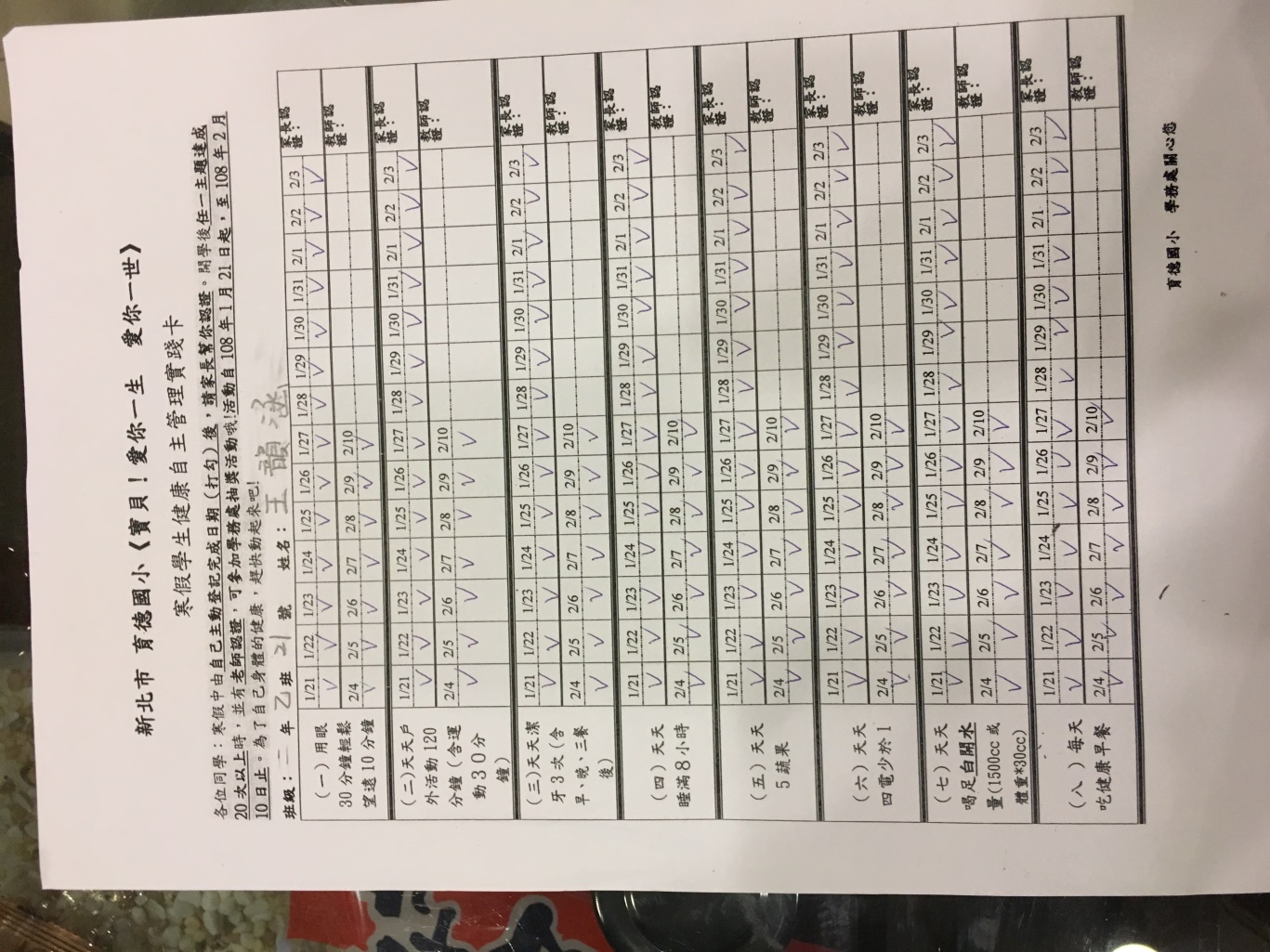 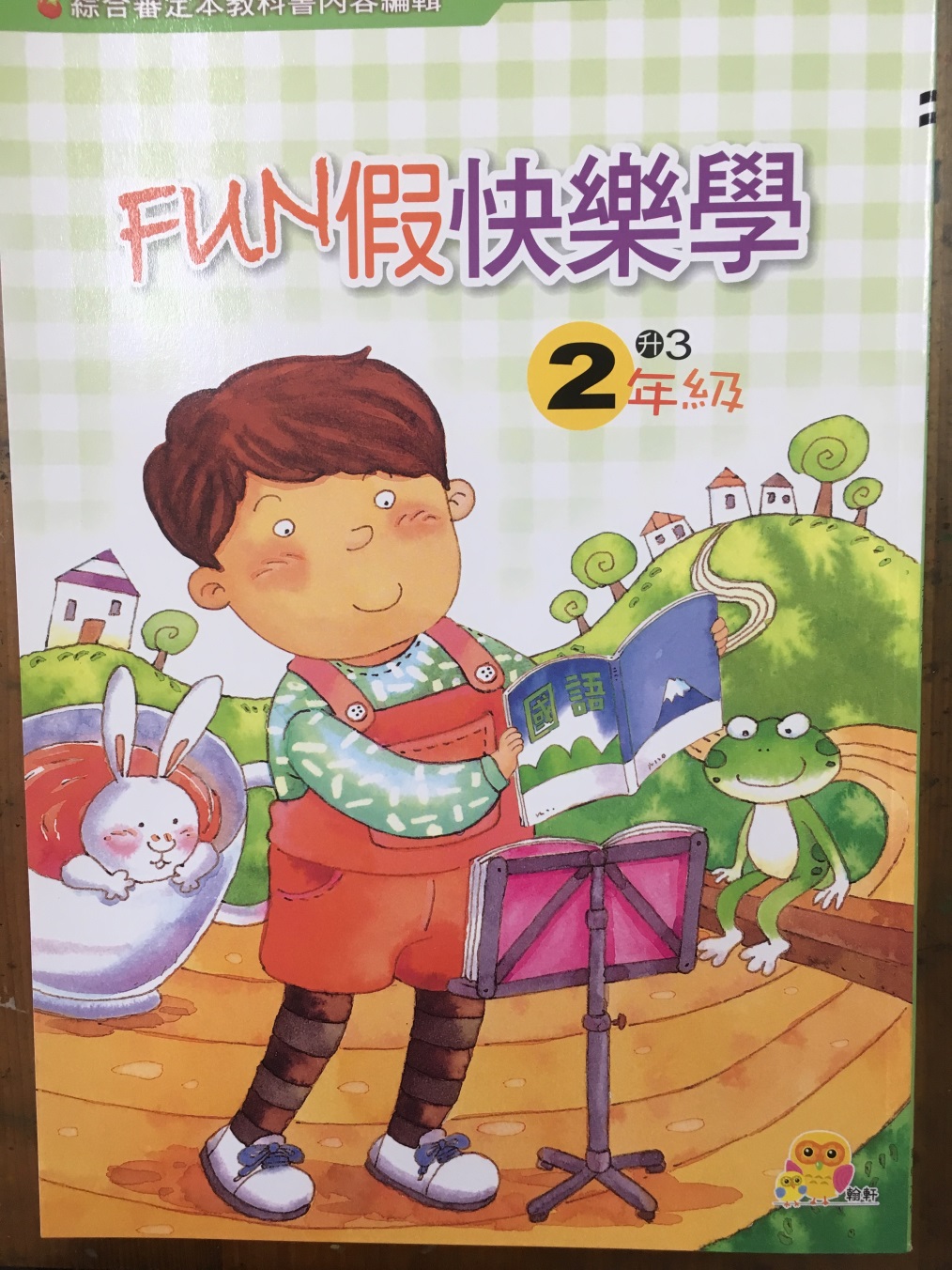 Fun暑假快樂學
國數練習
請每日檢核。
完成可參加抽獎。
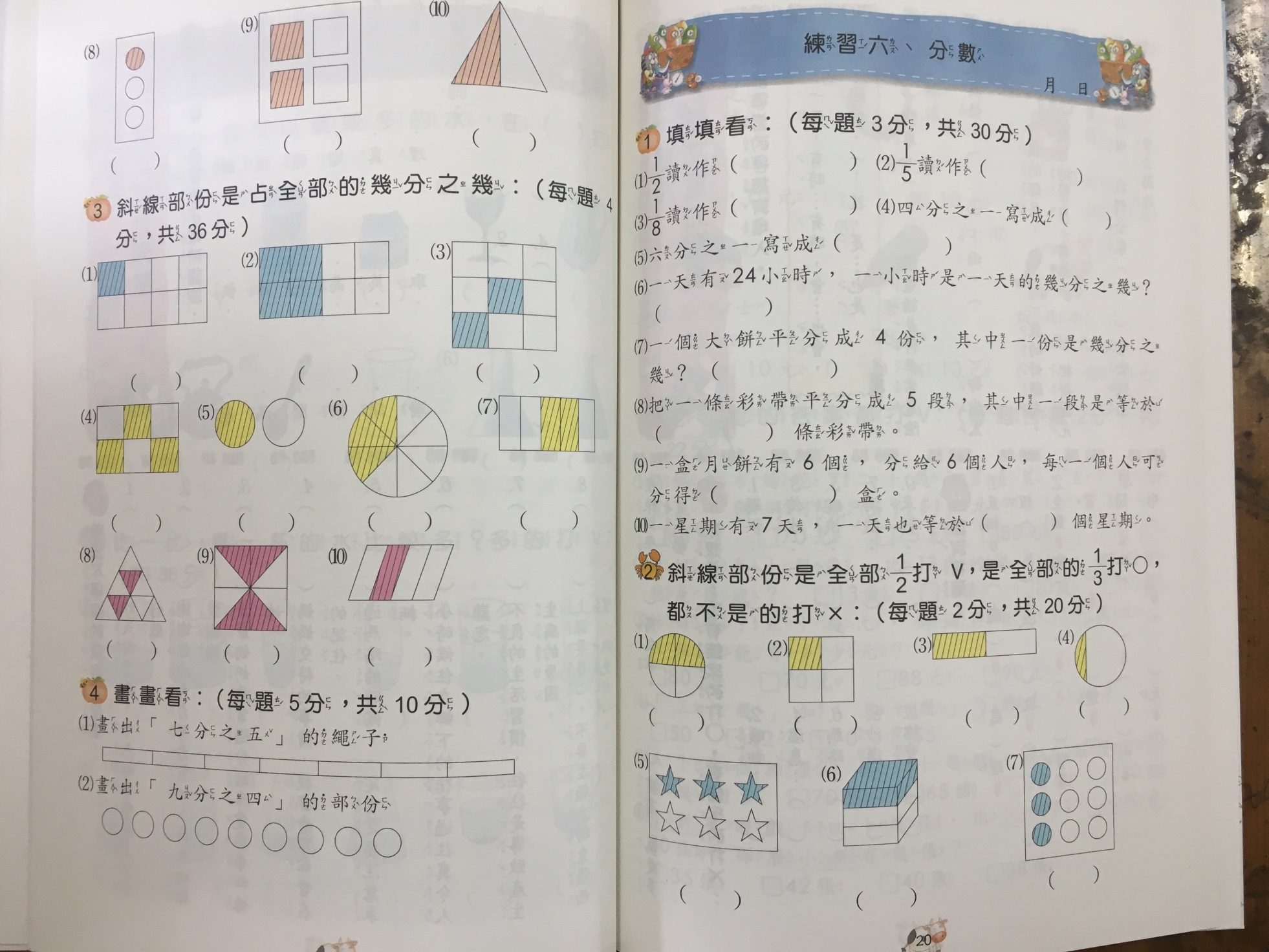 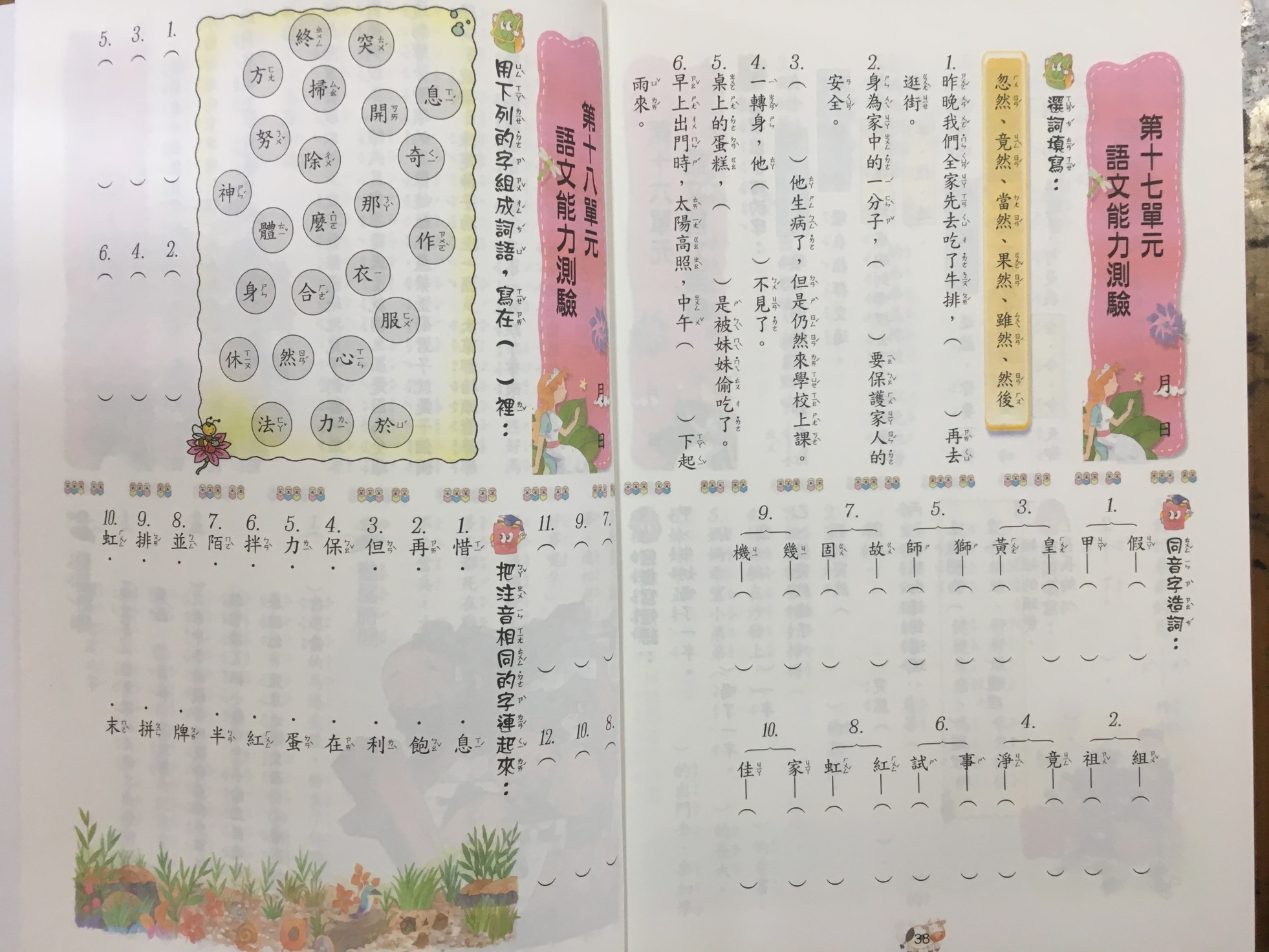 閱讀護照
至少登記8本書。
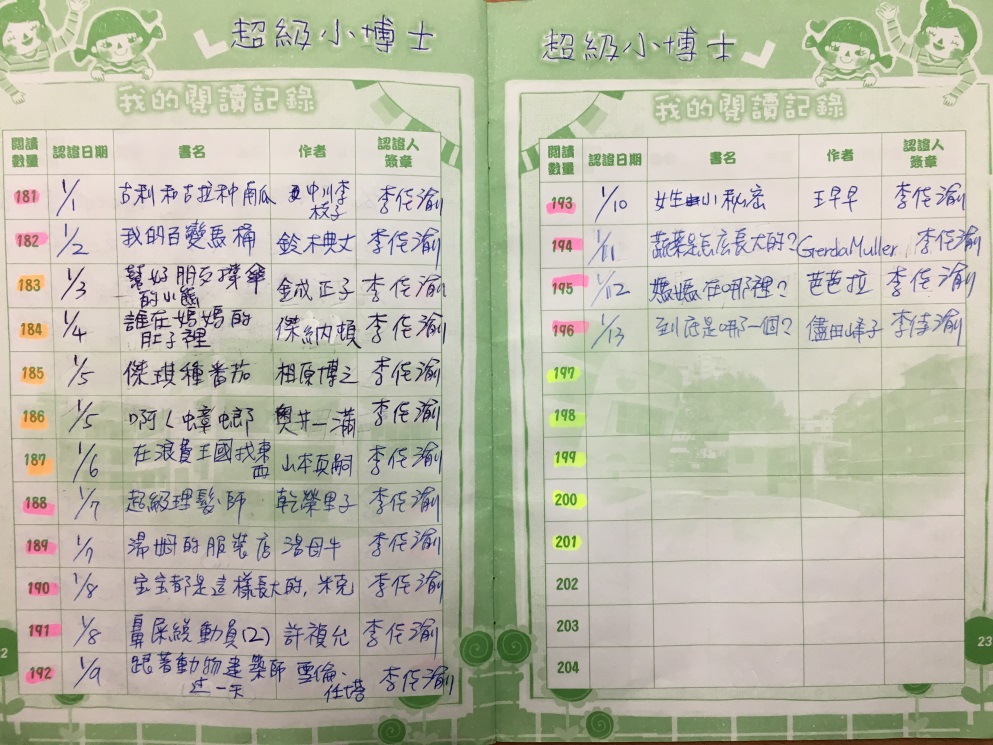 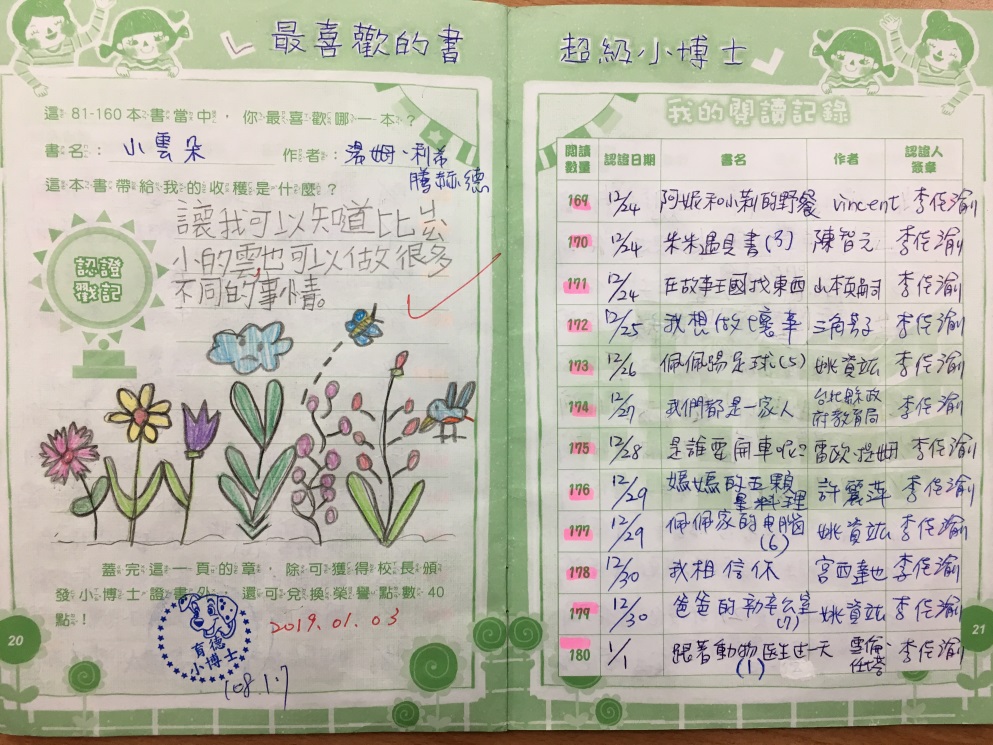 圖畫
主題：暑假生活
內容：家庭活動
                    休閒時光
                    旅行記錄
媒材：彩色筆
                     蠟筆
                     水彩
參考：https://www.facebook.com/yunhan.wang.7
http://web.arte.gov.tw/105sac/index_m_01.aspx?fbclid=IwAR3XavqMxcGpdiPGkzSw883q-3cY33VXsrcd69opGtb6SQ4xsVSttu0qP7k
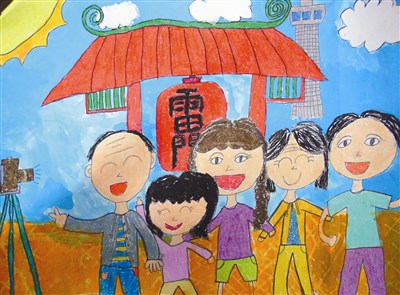 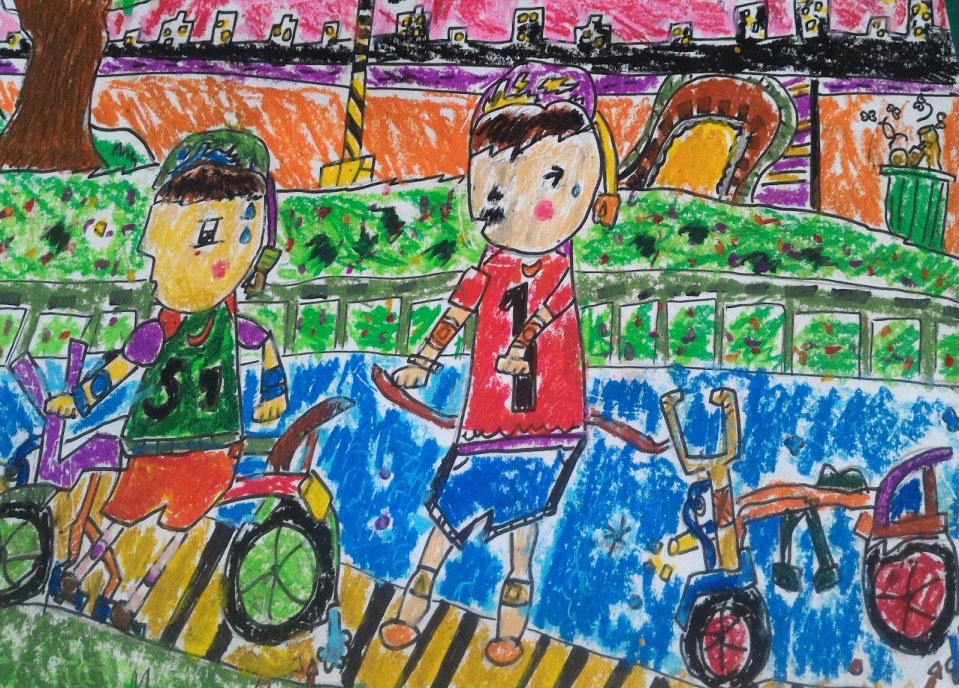 圖畫
主題：暑假生活
內容：家庭活動
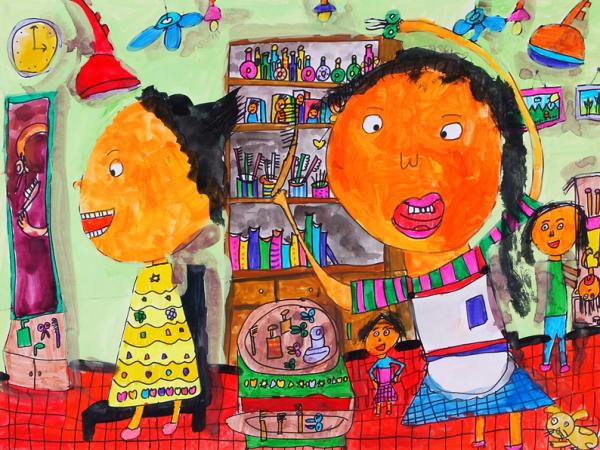 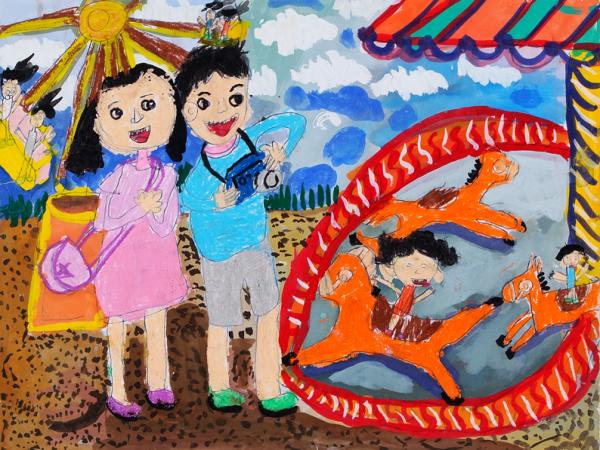 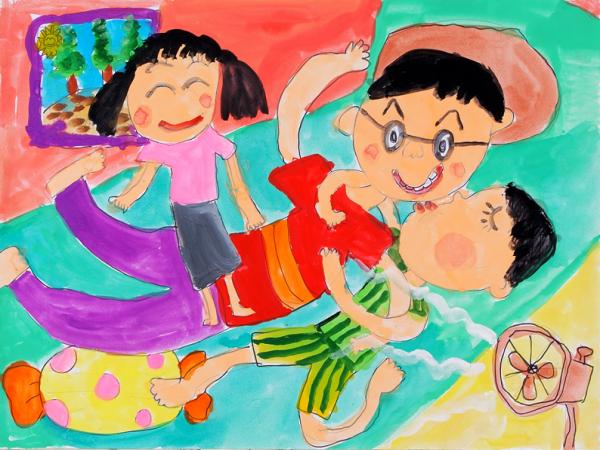 圖畫
主題：暑假生活
內容：休閒時光
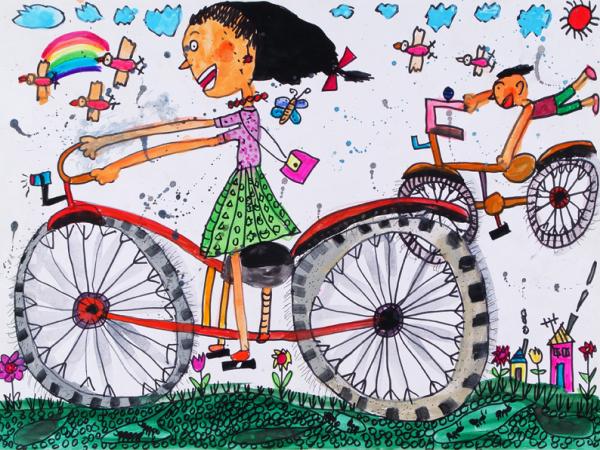 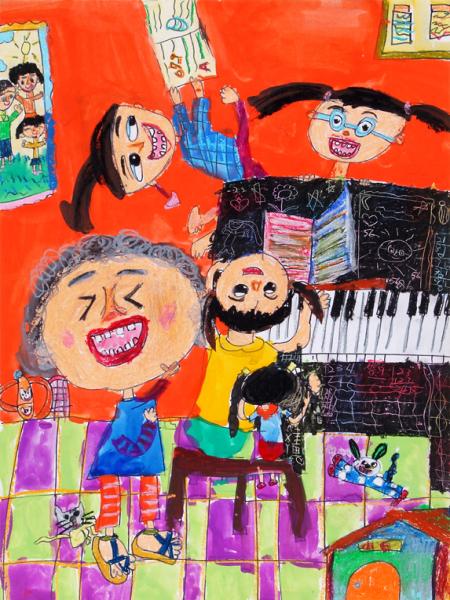 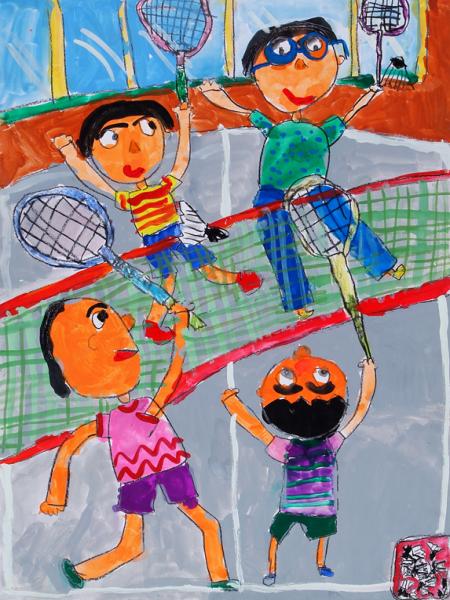 圖畫
主題：暑假生活
內容：旅行記錄
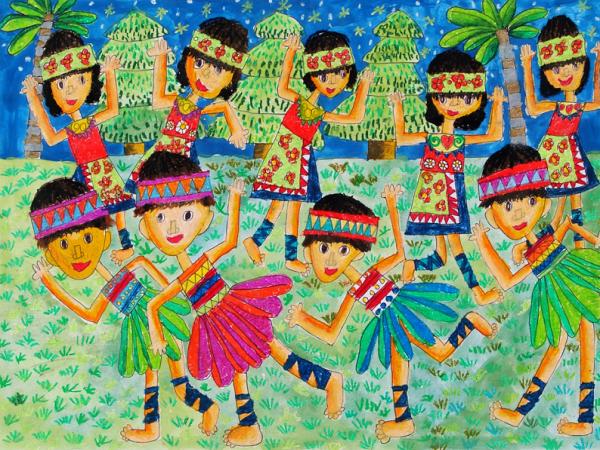 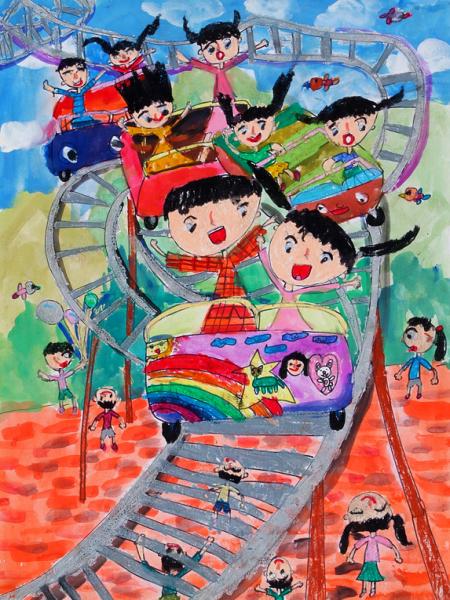 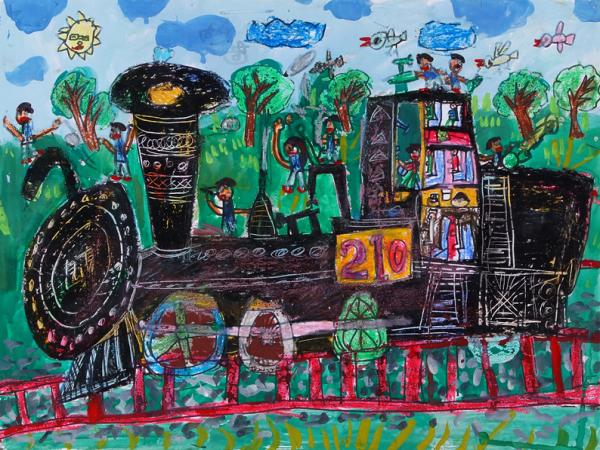 圖畫
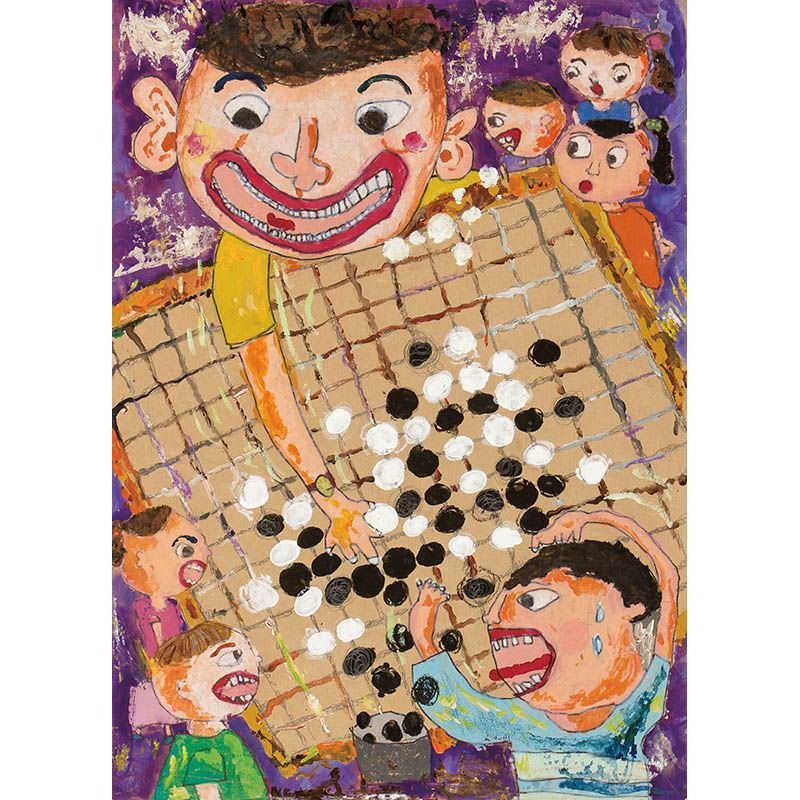 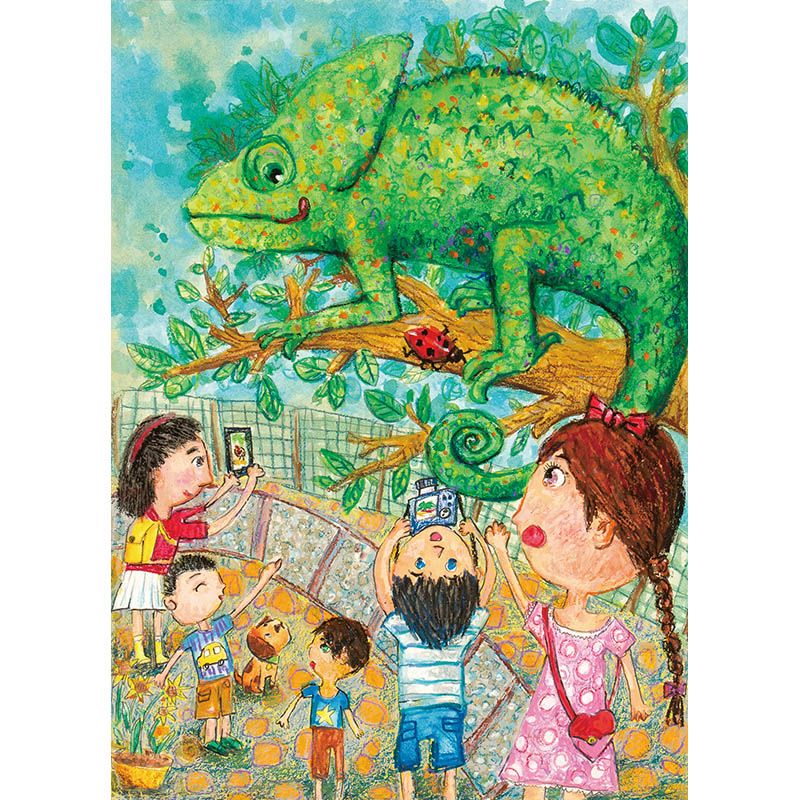